Society of Louisiana certified public accountantsand LOUISIANA DEPARTMENT OF REVENUELIAISON MEETINGJanuary 17, 2013
Louisiana Department of Revenue
Litigation Division

	Barry Kelly, Interim Deputy General Counsel
	Fred Mulhearn, Attorney Supervisor - Sales
Litigation division information
Staffing changes in the Litigation Division
Tax Team concept reinstated
Barry Kelly, Interim Deputy General Counsel
Sales Tax Team
Fred Mulhearn is Attorney Supervisor 
Members on the Sales Tax Team
Brandea Averett
Donald Bowman
Antonio Ferachi
Johnette Martin
CIFT & Miscellaneous Tax Team Members 
Miranda Conner - CIFT
Brian DeJean - CIFT
Jacques DeLisle - CIFT
Debra Morris – CIFT
Adrienne Quillen – MISC.
Florence Saenz - CIFT
RECENT DECISIONS IN
INDIVIDUAL INCOME AND CORPORATION INCOME AND FRANCHISE TAX LITIGATION
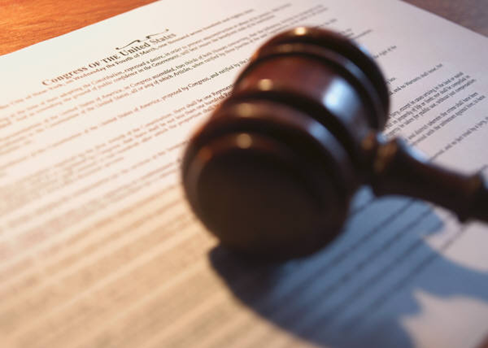 UTELCOM, INC.  and UCOM, Inc. v. Bridges, 2010-0654 (La.App. 1 Cir. 9/12/11), 77 So.3d 39,  writ denied 2011-2632 (La. 3/2/12), 84 So.3d 1046
UTELCOM, INC (“UTELCOM”) and UCOM, Inc. (“UCOM”) are foreign corporations organized in Kansas and Missouri respectfully.  They are part of an affiliated group of corporations whose parent corporation was Sprint Corporation (“Sprint”).  Neither was registered or qualified to do business in Louisiana during the relevant periods and each company maintained its commercial domicile outside Louisiana.  They owned limited partnership interests in the following three Delaware limited partnerships:
Sprint Communications Company LP (Sprint Communications LP), which is a long distance telecommunications company; 
Sprint Enterprises LP (Enterprises LP), which handles wireless communications; and 
SprintCom Equipment Company LP (Equipment LP), which owns telecommunications equipment leased to other Sprint affiliates.
Sprint Communications LP was registered in Louisiana as a foreign limited partnership and conducted business in Louisiana.  It was owned by UCOM and UTELCOM, as limited partners, and by US Telecom, Inc. (“US Telecom”), as a general partner.  UCOM and UTELCOM (“collectively, the companies”) initially filed Louisiana Corporation Income/Franchise Tax Returns and paid both income and franchise taxes.  The Louisiana Department of Revenue  (“Department”) audited those returns and issued notices of proposed tax due, which indicated that the companies owed additional franchise taxes and interest for the 2001, 2002, and 2003 periods.  The companies made a payment under protest in the amount of $276,518.40 and filed a petition for recovery of that payment.  
The companies and the department filed cross motions for summary judgments. 
The Department's main argument in support of its position that the companies are subject to the franchise tax was based primarily on its own regulation, LAC 61:I.301(D), which provides:
Thus, the mere ownership of property within this state, or an interest in property within this state, including but not limited to mineral interests and oil payments dependent upon production within Louisiana, whether owned directly or by or through a partnership or joint venture or otherwise, renders the corporation subject to franchise tax in Louisiana since a portion of its capital is employed in this state.
UTELCOM, INC.  and UCOM, Inc. v. Bridges, 2010-0654 (La.App. 1 Cir. 9/12/11), 77 So.3d 39,  writ denied 2011-2632 (La. 3/2/12), 84 So.3d 104 continued
The trial court (19th JDC) rendered judgment granting the Department’s motion for partial summary judgment.  The companies appealed that decision to the First Circuit Court of Appeal.  They argued in their appeal that LSA–R.S. 47:601(A) authorizes the imposition of the franchise tax only on a corporation, and only if the corporation undertakes one or more of the enumerated incidents of taxation in Louisiana and does so in a corporate capacity. The companies contend that they were not subject to the franchise tax for the relevant periods, because they were non-resident corporations whose only contacts with Louisiana were through their passive ownership interests as limited partners in Sprint Communications LP, a limited partnership that owned property and conducted business in Louisiana. The companies insist that this connection is insufficient to impose the franchise tax on them as a matter of law.
 
The First Circuit reversed the portion of the trial court judgment granting the partial summary judgment in favor of the department and rendered summary judgment in favor of the companies.  It further held that it is undisputed that the companies, as limited partners, made various “capital” contributions to Sprint Communications LP, as required by the partnership agreement. See also LSA–C.C. art. 2840. However, once those contributions were made, the capital belonged to Sprint Communications LP and not to the companies, because Sprint Communications LP, as a partnership, is a separate juridical person, distinct from its partners. See LSA–C.C. art. 2801. Therefore, the capital that had been owned by the companies was now owned and being used by Sprint Communications LP in Louisiana. The companies, as limited partners, maintained an ownership interest in Sprint Communications LP, but the capital itself was no longer owned or used by them; thus, the incident of taxation set forth in LSA–R.S. 47:601(A)(3) was not applicable. Under the plain wording of the statute, there was no statutory incident of taxation on which to impose the franchise tax, and any attempt by the Department to administratively expand the scope of the statute beyond its clear meaning is not permissible.
 
From this decision, the department applied for writs to the Louisiana Supreme Court, which were denied.
 
The department sought and received input from several tax bar members and is in the process of determining how it will handle all cases and audits containing similar issues and has filed petitions in order to protect periods.
BP PRODUCTS NORTH AMERICA, INC.  v. Bridges, 2010-1860 (La.App. 1 Cir. 8/10/11), 77 So.3d 27, writ denied 2011-1971 (La. 11/14/11) 75 So.3d 947
BP Exploration & Oil, Inc. (“BP Ex & O”) sold one of its refineries in 2000 and apportioned the income from the sale on its corporation income tax return.  In 2004, the Louisiana Department of Revenue (“department”) audited the income tax returns filed by BP Ex & O for the years 1998, 1999 and 2000.  The audit revealed that BP Ex & O apportioned the proceeds from the sale of the Alliance refinery, resulting in taxes being paid on a proportionate basis to all of the states in which BP Ex & O was doing business. The department determined that those proceeds should have been designated as allocable income, and because the refinery was situated in Louisiana, all the taxes on the $496,342,655 gain should have been paid to Louisiana. BP Products North America, Inc. (“taxpayer”), the successor in interest to BP Ex & O, made a payment under protest and then sued the department challenging its reclassification of the gain from the sale of the Alliance oil and gas refinery in Belle Chasse, Louisiana as allocable income and sought a refund of the  taxes paid under protest. The department and the taxpayer filed cross motions for summary judgment.  The 19th Judicial District Court granted partial summary judgment in favor of taxpayer, finding that the refinery sales proceeds were apportionable income. Department appealed the First Circuit Court of Appeal.
The First Circuit held that sale of taxpayer’s oil and gas refinery constituted an apportionable sale for corporate income tax purposes.  It based its decision on whether the sale of the refinery was made in the regular course of business relying on the following:
LSA–R.S. 47:287.93(A)(1) stated, in pertinent part, that “profits or losses from sales and exchanges of capital assets consisting of immovable or corporeal movable property shall be allocated to the state where such property is located at the time the income is derived.”
 LSA–R.S. 47:287.93(A)(3) clarified that “profits or losses from sales or exchanges not made in the regular course of business ... shall be allocated to the state where such property is located at the time of the sale.”
The department wrongly relied on, La. Admin. Code, Title 61, § I.1134.D.2 (“Regulation 1134”), which states that sales of “property acquired for use in the production of income” are not considered sales made in the regular course of business, and further relies on its stated policy of designating as allocable all income from sales of any property that was used to produce the products that are sold in the regular course of the taxpayer's business. 
The department ignored Louisiana Administrative Code, Title 61, § I:1130.A.3 (“Regulation 1130”), which provides in pertinent part:
Whether a sale or exchange is a sale not made in the regular course of business is a factual determination required to be made with respect to each property sold which will take into consideration such factors as the frequency of sales of similar properties and the relationship of the particular sale to other business transacted by the taxpayer.
From this decision, the department applied for writs to the Louisiana Supreme Court, which were denied.
The department is in the process of reviewing the impact of this decision.
Louis Viviano, et al. v. Bridges, 2011-1474 (La.App. 3 Cir. 4/4/12), 87 So.3d 1007, writ denied 2012-1362 (La. 9/28/12), 98 So.3d 847
Louis B. Viviano and his wife, Christy Viviano (“the, Vivianos”) received Notice of Assessments from the Louisiana Department of Revenue (“department”) for unpaid individual income taxes for tax years 1989, 1990, 1991 and 1992 for approximately $1,517,719 in tax interest and penalties.  The Vivianos appealed the assessment to the Louisiana Board of Tax Appeals (“BTA”) and argued that they purchased and moved into a condominium in Florida in 1989, and remained there throughout the years in dispute. To support their contention, they introduced evidence that they registered to vote in Florida and actually voted, had a home with a homestead exemption in Florida and paid property taxes on that home, paid intangible property taxes in Florida, and received mail in Florida.  Mr. Viviano also testified that he moved to Florida in 1989 to operate his blood plasma business and because his best friend moved there.
 
To support its assessment of taxes on the Vivianos as residents of Louisiana, the department introduced evidence that the Vivianos maintained their much larger home in Opelousas and claimed the homestead exemption thereon. Their young son was enrolled in school in Opelousas beginning in the fall of 1990 and throughout the remainder of the 1991 and 1992. Mr. Viviano's flight logs from the planes that he leased showed that the planes were in Louisiana far more often than they were in Florida. The vast bulk of the Vivianos' mail was received in Opelousas, including mail from Florida. Mr. Viviano maintained his law office in Louisiana and operated several Louisiana corporations, which the Vivianos owned. He served as agent for service of process for many of these companies, and he signed annual reports listing his address as Opelousas. The Vivianos' credit card statements and telephone bills also showed that the Vivianos were in Louisiana far more often than they were in Florida.
 
The BTA  ruled in favor of the Vivianos regarding the 1989 tax years as having prescribed, but ruled in favor of the department for the remaining periods.  It stated in its reasons for judgment in favor of the department that, “[a]fter a review of all the documents introduced and the testimony adduced at trial, it is obvious to the Board that both of the Vivianos are not domiciled in nor did they reside in Florida and were domiciled and resided in Louisiana. They are therefore “Resident Individuals” as contemplated by LAS–R.S. 47:31(1)”, which defines who is liable for individual income taxes and provides in pertinent part that, “Every person residing within the state, or the personal representative in the event of death, shall pay a tax on net income from whatever source derived, except as hereinafter exempted.  Every natural person domiciled in the state, and every other natural person who maintains a permanent place of abode within the state or who spends in the aggregate more than six months of the taxable year within the state, shall be deemed to be a resident of this state for the purpose of determining liability for income taxes under this Chapter.”
 
The Vivianos sought judicial review to the 27th JDC, which reversed the ruling of the Board and determined that the Board committed manifest error and found that the evidence supported the Vivianos’ claim that in 1989 they purchased a home in Destin, Florida and established their domicile there.  It also found that the Vivianos did not maintain a permanent place of abode in Louisiana and that the department did not prove that the Viviano spent in the aggregate more than six months of the taxable year in Louisiana.
 
The department appealed that decision to the 3rd Circuit Court of Appeal, which reversed the district court judgment and reinstated the judgment of the Board.  The Court stated that its review of the record convinced it that the Board followed the applicable law and that its finding of fact, that the Vivianos were domiciled in and were residents of Louisiana, was supported by the evidence and that the department correctly assessed the Vivianos with individual income taxes in all three years.  The Louisiana Supreme Court denied writs.
RECENT DECISIONS IN
SALES TAX LITIGATION
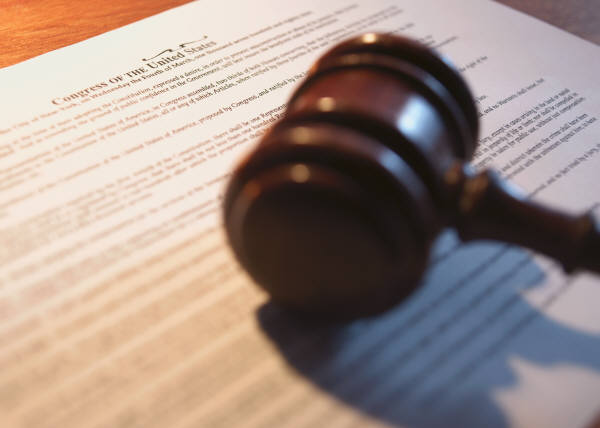 St. Martin v. State of La., 2012-0373 (La. App. 1 Cir. 12/21/12), unpublished
In a matter that has been “the subject of protracted litigation,” the Louisiana First Circuit Court of Appeal has ruled that under state rules of procedure, there was insufficient basis to grant class certification for plaintiffs seeking refunds of interest purported to have been improperly denied on taxes overpaid.  The court concluded that there was no threat of inconsistent treatment if the matters were handled separately, as required by the rules.  The type of inconsistent treatment contemplated was not the inconsistency that might result because liability or damages would be decided in different matters by different courts, but the inconsistent treatment that would result if a party defendant was unable to pursue a uniform course of conduct.  The fact that a decision made by the Department of Revenue to grant or deny interest would be appealable to the Board of Tax Appeals and then to potentially different district courts did not create the kind of inconsistent treatment meant to be addressed by the class action rules.  The issue for the Department would be whether a taxpayer has met the requisite criteria for claiming interest.  This would not put the Department in the type of position where it might find itself in a conflicted position if the action was not maintained as a class action.
McLane Southern Inc. v. Bridges, 2011-1141 (La. 1/24/12), 84 So.3d 479
In this payment-under-protest case, the Louisiana Supreme Court reversed the court of appeal and reinstated the trial court’s judgment, finding McLane liable for excise tax on smokeless tobacco products pursuant to Louisiana’s Tobacco Tax Law, La. R.S. 47:841, et seq.
 
The court noted that, while the intent was clear the Legislature did not correctly draft and amend all necessary sections of the statutory scheme to reflect that intent.  In 2000, La. R.S. 47:841 was amended to add “smokeless tobacco” to the list of tobacco products upon which the tax was imposed.  However, La. R.S. 47:854, the statute expressing the intent and purpose of the Tobacco Tax Law and specifying the party upon whom the excise tax on tobacco products is to be imposed, i.e., “the dealer who first … distributes the same” in the state, was not amended to include smokeless tobacco.  While both parties agreed that this was a legislative mistake, McLane argued, and the First Circuit concurred, that courts cannot “correct an error in the Legislature’s expression of its intent” by supplying language to a statue.  The Louisiana Supreme court disagreed.
 
The Supreme Court relied on the rule of statutory interpretation that “it will not be presumed that the Legislature inserted, idle, meaningless or superfluous language in the statute or that it intended for any part or provision of the statute to be meaningless, redundant, or useless.”  The court stated that to accept McLane’s argument would render the Legislature’s amendment to La. R.S. 47:841 in 2000 meaningless and would lead to absurd consequences.
 
In addition to holding the statutes were clear and unambiguous, the court held that La. R.S. 47:841 was the specific statute imposing a tax on smokeless tobacco, while La. R.S. 47:854 was the general statute expressing the “intent and purpose” of the Tobacco Tax Statutes.  As a result, the specific statute directed to the matter at issue must prevail.
 
Further, the court rejected McLane’s argument that where a tax is susceptible of more than one reasonable interpretation, the construction most favorable to the taxpayer is to be adopted.  The court found these rules to be applicable only where the law is subject to more than one reasonable interpretation and the intent of the Legislature is ambiguous.
 
The court concluded that La. R.S. 47:841 and 854 give the Department the right to collect an excise tax from McLane and all dealers who first sell, use consume, handle or distribute smokeless tobacco products in Louisiana.  The case was remanded to the court of appeal to consider McLane’s two remaining assignments of error.
Bridges v. Nelson Industrial Steam Co., 12-477 - 12-478 (La. App. 3 Cir. 11/7/12), __ So.3d __, 2012 WL 5423154, rehearing denied (La.app. 3 cir. 12/19/12)
Suit was filed against NISCO to collect taxes on the company’s purchases of limestone and sand it used in “Circulating Fluidized Boiler (CFB) technology” to produce steam and electricity.  NISCO claimed that the limestone and sand were excluded under La. R.S. 47:301(10)(c)(i)(aa), as they were purchased “for further processing into articles of tangible personal property for sale at retail.”
 
The court described the manufacturing process as follows:
 
The CFBs produce heat energy which creates steam and activates turbines which generate electricity.  NISCO uses petroleum coke (petcoke) as fuel in the CFBs.  Petcoke contains sulfur, which if not captured, is emitted into the atmosphere.  NISCO introduces limestone into the CFBs in order to control sulfur emissions.  Its CFBs are specifically designed for the injection of limestone, and NISCO could not manufacture electricity and steam without the injection of limestone.  Through the manufacturing process, limestone is turned into ash by the binding of the calcium in the limestone with the emitted sulfur.  For a portion of the period at issue, NISCO also injected sand into the process in an attempt to prevent clogging of j-valves in the boiler system.  NISCO sells all of the electricity generated to Entergy for resale to NISCO’s members and all of the steam produced to one of its members.  It sells its ash by-product to a third party for use in various commercial, industrial, and environmental applications.
 
The trial court granted the Department of Revenue’s motion for summary judgment.  The Third Circuit Court of Appeal affirmed, stating that “to be excluded form sales and use tax … the raw materials must have been purchased for the purpose of incorporation within the end products, as the raw materials must be material for the further processing of the final products produced.”  The court stated that it was clear from NISCO’s own evidence that the purpose of the limestone was to comply with federal pollution regulations, and the sand was necessary to prevent hardening of the coke and limestone ash which would block the normal process circulation.  The court added, “While NISCO is able to recoup some of the money it spends on limestone by selling the ash by-product, it is clear that the production of ash is not the purpose for which the limestone is purchased.”
 
Also, the court affirmed penalties against NISCO, stating, “This court has repeatedly held that a good faith defense is not available in tax delinquency cases ….”
Consolidated Companies, Inc. v. Normand, 11-527 (La.App. 5 Cir. 12/28/11), 83 So.3d 1071, writ denied 2012-0301 (La 3/30/12) La. 85 So.3d 125
The taxpayer, CONCO, sought the refund of sales taxes it had paid on purchases of liability and property insurance coverage for trucks it had leased from Ryder.  Under the lease agreements CONCO was obligated to obtain and maintain liability insurance.  CONCO chose to purchase that insurance from Old Republic Insurance Company, an affiliate of Ryder.  While Ryder collected the insurance premiums on behalf of Old Republic, the amount was billed separate from the lease payments.  Old Republic issued a policy of insurance which listed CONCO as an additional insured.  CONCO was allowed to and did make claims on the Old Republic policy.  Furthermore, after the tax period in question, CONCO obtained liability insurance from a different entity, with no change in the lease rates paid to Ryder.
 
Under La. R.S. 47:302 B, tax is imposed as a percentage of the “gross proceeds” of lease or rentals.  However, neither the statutes nor regulations provide an exact definition of gross proceeds for purposes of the tax on leases or rentals.  In Enterprise Leasing Co. of New Orleans v. Curtis, 007-0354 (La. App. 1 Cir. 11/2/07), 977 So.2d 975, writ denied 2007-2320 (La. 2/1/08), 976 So.2d 719, the court held that proceeds received by Enterprise as Collision Damage Waiver (“CDW”) constituted part of the gross proceeds derived from the lease or rental of vehicles subject to sales tax.  Enterprise’s customers had the option to accept responsibility for damage to the automobile, or to purchase CDW.  If the customer purchased CDW, Enterprise waived the right to require the customer to pay for any physical damage to the rented vehicle.  
 
Here, the court ruled in favor of CONCO.  It found that the insurance payments were not part of the lease payments; they were for “separate insurance purchases outside of the lease, instead of part of the gross proceeds of the lease ….”
TIN, Inc. v. Washington Parish Sheriff’s Office, 2012-0156 (La.App. 1 Cir. 7/2/12), 97 So.3d 1105, writs granted 2012-2056 (la. 12/14/12), 2012 wl 6734805
TIN requested refunds from the local tax collector “on multiple occasions” for taxes it had paid between January 1, 2001 and December 31, 2007.  After the tax collector “formally notified” TIN that it was disallowing the most recent refund claim, TIN filed this lawsuit.
 
The trial court sustained the collector’s exceptions based primarily on prescription and preemption, effectively dismissing all of TIN’s claims.  TIN appealed, and the First Circuit affirmed the decision.
 
The court noted that the refund claims for the periods of January 1, 2001 through June 30, 2003, predated the effective date of the Uniform Local Sales Tax Code. For those periods, the court’s analysis is under Chapter 18, Subtitle II, of Title 47.  It quoted La. R.S. 47:1621 F, which provides, “In the event a taxpayer believes that the secretary has misinterpreted the law or promulgated rules and regulations contrary therewith, his remedy is by payment under protest and suit to recover ….”  TIN had not followed payment-under-protest procedure, and therefore according to the court, these refund claims had prescribed pursuant to La. R.S. 47:1623 A.
 
For claims attributable to the periods since July 1, 2003, the court applied the ULSTC.  It quoted La. R.S. 47:337.81 A, which provides, “No appeal may be filed before the expiration of one year from the date of filing such claim unless the collector renders a decision thereon within that time, nor after the expiration of ninety days from the date of mailing by certified or registered mail by the collector to the taxpayer of a notice of the disallowance of the part of the claim to which such appeal relates.”  Noting that the collector did not send a notice of disallowance, the court stated,
 
The requests for refunds were dated December 13, 2004 and December 28, 2006.  Thus, under the plain language of the statute, an appeal of a statutory denial of all these claims by the tax collector (due to his failure to act on it) would have to have been filed by December 13, 2005 and December 28, 2007, respectively. …  [T]he present lawsuit … is untimely on its face under the provisions of La. R.S. 47:337.81, since it was not filed until May 27, 2009. 
 
Additionally, the court, “piercing the title of TIN’s pleadings to determine the true nature of the taxpayer’s claims,” determined that that they were based on the belief that the tax collector misinterpreted the law, so the following provision of La. R.S. 47:337.77 F applies: “In the event a taxpayer believes that the collector has misinterpreted the law or rules and regulations contrary therewith, his remedy is by payment under protest and suit to recover.”

Oral argument before the Louisiana Supreme Court is set for January 30, 2013.
Livingston Parish School Board v. Hwy 43 Cornerstore, L.L.C., 2012-0103 (La.App. 1 Cir. 5/23/12), 93 So.3d 709
In a previous lawsuit, the local collector obtained a judgment for unpaid taxes and fees against 43 Grocery and Deli L.L.C. and its owner, Betty Goodwin.  The court had given the taxpayers until January 12, 2011 to pay the judgment amount, or the business would be enjoined from further operation.
 
In the case at hand, the collector filed a summary proceeding against Hwy 43 Cornerstore L.L.C., Raymond K. Goodwin, and Brandy L. Goodwin, as successors of the judgment debtors, and for additional delinquent taxes.  (Raymond Goodwin is the son of Betty Goodwin, and Hwy 43 Cornerstore is located at the same address as was 43 Grocery and Deli.)  The collector also petitioned for an injunction against the taxpayers’ business until all tax debts were paid, as well as for attorney fees
 
Taxpayers never filed any answers, affirmative defenses, discovery, or pleadings of any sort.  However, at the hearing, Raymond and Brandy Goodwin appeared pro se and on behalf of Hwy 43 Cornerstore L.L.C.  The judge held them liable for the tax debts of Highway 43 Cornerstore L.L.C., but not for the debt of their predecessors.  The injunction was denied.
 
The First Circuit Court of Appeal held that the district judge erred by allowing and accepting the testimony of Mr. Goodwin, which apparently had influenced the trial court’s judgment.  The court of appeal found that the collector had fulfilled the summary proceeding requirements under La. R.S. 47:337.61(4).  But the taxpayers failed to comply with La. R.S. 47:337.61(2) which provides that in a summary proceeding all defenses “must be presented at one time and filed in the court of original jurisdiction prior to the time fixed for the hearing, and no court shall consider any defense unless so presented and filed.”
 
The court of appeal remanded the case and directed the trial court to award the collector all amounts at issue including predecessors’ debts, to grant attorney fees in accordance with La. R.S. 47:337.13.1, and to enjoin taxpayers from further conduct of business until all due sums are paid.
Normand v. Randazzo, 11-308 (La.App. 5 Cir. 12/28/11), 85 So.3d 707, writ denied 2012-0285 (La. 4/9/12), 85 So.3d 697
The Sheriff (in his capacity as single local sales tax collector) filed a summary proceeding against Nick Randazzo and Gretna Career College Inc.  In addition to taxes, interest, penalties, attorney fees, and costs, the Sheriff sought an injunction to prohibit the defendants from operating the business until the delinquent taxes and other amounts have been paid in full.  The facts are stated as follows:
 
On November 30, 2009 plaintiff sent a “Notice of Delinquent Taxes Proposed Assessment” letter to defendants….  It gave defendants 30 days to file a written protest and also allowed for a hearing if defendant so desired.
 
On December 28, 2009 defendants sent a protest letter to plaintiff and requested a hearing.  However, on December 29, 2009, a day before defendants’ 30 day period expired, plaintiff sent a “Notice of Delinquent Taxes Formal Assessment” letter to defendants….  The letter informed defendant that the notice was being mailed in accordance with LA-R.S. 47:337.51 and that defendant had 60 days from the date of the notice to a) pay the amount of the assessment; b) request a hearing with the collector or; c) pay under protest pursuant to LA-R.S. 47:337.63.  If defendant did not take any of the actions within 60 days the assessment would become final.
*   *   *
After a hearing, the collector sent a letter to defendant on April 6, 2010 … advising him that the findings of the audit would remain un-adjusted.  It further advised defendant that, “All rights and remedies afforded to you are outlined in the Formal Assessment dated December 29, 2009.”
 
Defendant argues that he was not given sufficient time to exercise his statutory rights and remedies, since at the time the April letter was received, the 60 days from the December 29, 2009 letter had expired.
 
The trial court found that the Sheriff failed to properly notice defendants of their rights and remedies with the April 6, 2010 letter as outlined in La. R.S. 47:337.51 A, and therefore the assessment never became final.
 
The court of appeal agreed with the Sheriff that he was not required to comply with La. R.S. 47:337.51 as a condition precedent to the enforcement and collection of sales taxes by a summary proceeding pursuant to La. R.S. 47:337.45 and 47:337.61.  The Fifth Circuit ruled that the district court erroneously linked the notice provisions of La. R.S. 47:337.51 A with the alternative summary proceeding tax enforcement remedy of La. R.S. 47:337.61.  It stated, “La. R.S. 47:337.45(B) expressly grants the tax collector the right and discretion to enforce and collect sales and use taxes by summary proceeding, notwithstanding the requirements applicable to the assessment and distraint remedy, even when the collector has initiated assessment and distraint procedures.”  The judgment of the trial court was reversed, and judgment was rendered in favor of the Sheriff.
Jefferson Davis Parish School Board v. Louisiana Machinery Rentals, L.L.C., 11-510, 11-512 (La.App. 3 Cir. 10/5/11), writ denied 11/2437 (La. 1/13/12), 77 So.3d 972
Following assessment procedure provided in the ULSTC, the local collector issued notices of assessment to two dealers, LMR and LMC.  Neither dealer responded to the assessment within the time limit provided in La. R.S. 47:337.51.  The collector then filed a rule to show cause in a summary sales and use tax proceeding in the trial court.  LMR and LMC filed various exceptions contesting the assessments.  The trial court found that these challenges were not allowed under La. R.S. 47:337.51, as the assessments were final.  The dealers appealed, and the court of appeal affirmed.
 
The Third Circuit stated, “We find the language of La. R.S. 47:337.51(B) to be clear.  A dealer, here LMR and LMC, has three avenues it could take once it receives an assessment:  file an appeal to the assessment, pay the assessment under protest, or simply pay the assessment.  Each avenue requires the dealer to take action once it receives an assessment.  If no action is taken by the dealer, the assessment becomes final.”
 
Similar decisions include West Baton Rouge Parish Revenue Dept. v. Louisiana Machinery Rentals, L.L.C., 2011-0711, 2011-0712 (La.App. 1 Cir. 3/9/12), 91 So.3d 1032, writ application withdrawn; Ascension Parish Sales and Use Tax Authority v. Louisiana Machinery Co., L.L.C., 2011-1785 (La.App 1 Cir. 3/30/12), 92 So.3d 410, writ applied for; Ascension Parish Sales and Use Tax Authority v. Louisiana Machinery Rentals, Inc., 2011-1784 (La.App. 1 Cir. 3/30/12), 92 So.3d 404, writ applied for; LaSalle Parish School Board v. Louisiana Machinery Co., L.L.C., 12-276 (La.App. 3 Cir. 6/6/12), 92 So.3d 1238; LaSalle Parish School Board v. Louisiana Machinery Rentals, L.L.C., 12-259 (La.App. 3 Cir. 6/6/12), 92 So.3d 1232, writ applied for; and Livingston Parish School Board v. Louisiana Machinery Co., L.L.C., 2011-1235, 2011-1236 (La.App. 1 Cir. 6/8/12), 98 So.3d 407, writ applied for.
Caldwell Parish School Board v. Louisiana Machinery Co., L.L.C., 47349, 47350 (La.App. 2 Cir. 5/16/12), 94 So.3d 144, writ granted 2012-1383 (La. 9/28/12) 98 So.3d 822
Like in the Louisiana Machinery cases cited above, the local collector issued notices of assessment to LMR and LMC.  Neither responded to the notices, and the collector filed a summary proceeding.  LMR and LMC filed exceptions of prescription.  The trial court granted the collector’s motion for partial summary judgment for tax, interest, penalties, and reasonable attorney fees.
 
The court of appeal held that the notices of assessment did not comply with the requirements imposed by La. R.S. 47:337.51.  As it was in effect at the time, the statute provided, “This notice shall inform the taxpayer of the assessment and that he has sixty days from the date of the notice to (a) pay the amount of the assessment; (b) request a hearing with the collector or; (c) pay under protest in accordance with R.S. 47:337.63.”  But the notices sent by the collector did not list “request a hearing with the collector.”  The court stated, “The notices in question informed LMC and LMR that they had sixty calendar days from the date of the notice to do three things, but not the three things required by the statute.  Clearly, the notices did not adhere to the strict requirements mandated by the statute.”
 
Because it found that the notices of assessment were deficient, the court held that the assessments never became final.  With no valid assessments, the taxes at issue had prescribed.
 
Similar decisions include Tensas Parish School Board v. Louisiana Machinery Co., L.L.C., 47516, 47517 (La.App. 2 Cir. 6/29/12), 94 So.3d 1039, writ granted 2012-1762 (La. 9/28/12), 98 So.3d 823; Catahoula Parish School Board v. Louisiana Machinery Rentals, L.L.C., 12-443, 12-444 (La.App. 3 Cir. 10/24/12), __ So.3d __, 2012 WL 5238331; and Concordia Parish School Board v. Louisiana Machinery Rentals, L.L.C., 12-422 (La.App. 3 Cir. 10/24/12), __ So.3d __,  2012 WL 5238276.  Oral arguments in the Caldwell and Tensas cases took place December 4, 2012.
Thank You!
Barry L. Kelly
Interim Deputy General Counsel
barry.kelly@la.gov


Fred Mulhearn
Attorney Supervisor, Sales Tax Team
fred.mulhearn@la.gov


Telephone:  225.219.2080		Facsimile:  225.219.2708
617 N. 3rd Street			P.O. Box 4064
Baton Rouge, LA 70802		Baton Rouge, LA 70821-4064